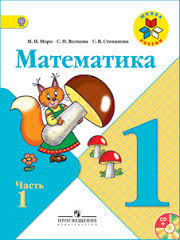 УМК «Школа России»
1 класс
«Равенство», «неравенство»
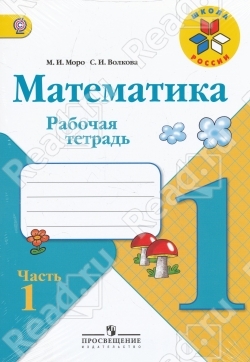 Першина И.В.
учитель начальных классов 
МБОУ «СШ №40»
г.Нижневартовска
Работаем устно
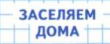 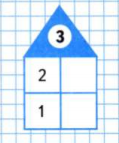 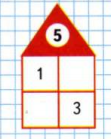 Держи ручку 
правильно
Проверь посадку
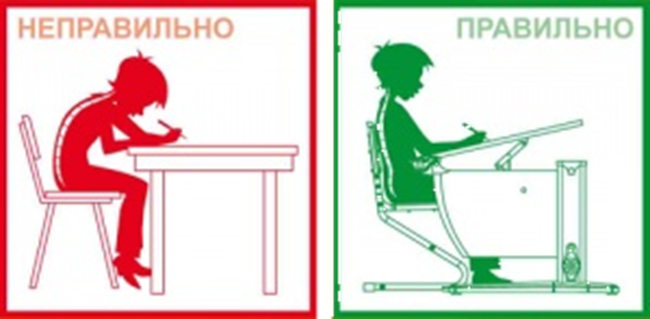 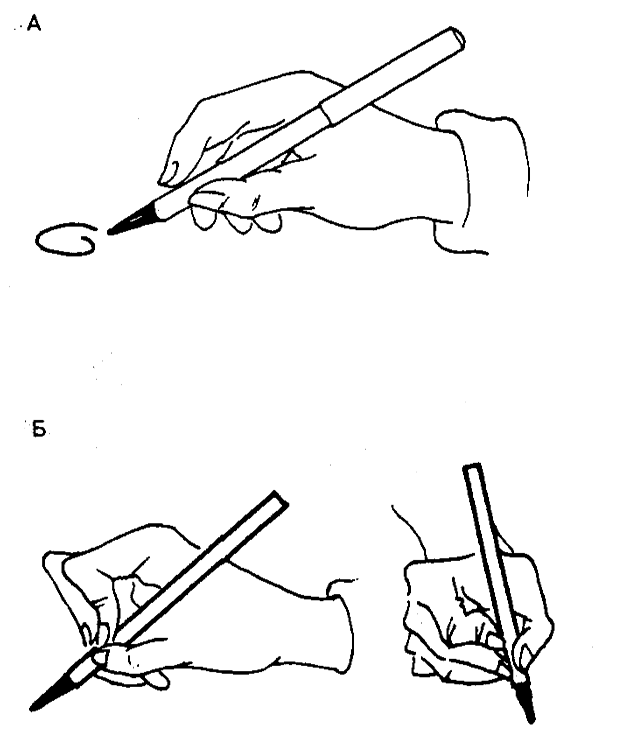 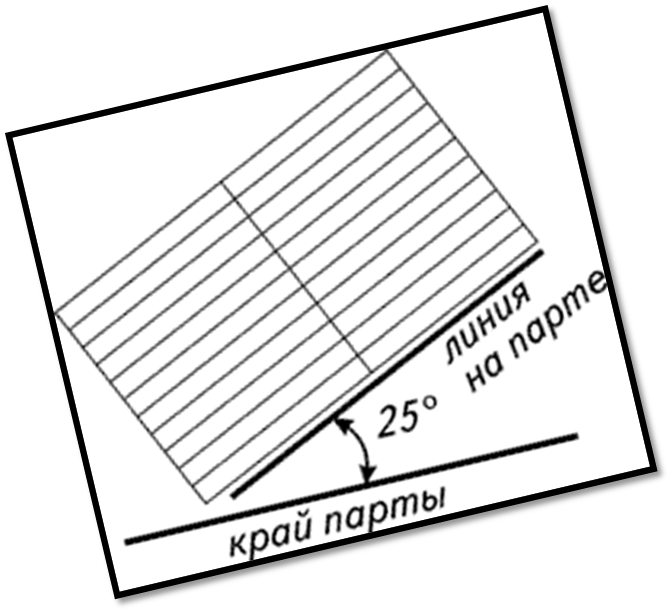 Чистописание
Повторение написания цифры 1
Число один записывают знаком -  цифрой 1.
Чистописание
Повторение написания цифры 2
Число два записывают знаком -  цифрой 2.
Сравните (>, <, =). Запишите полученные неравенства в тетрадь.
1
1
1
2
2
2
2
1
>
>
>
=
=
=
<
<
<
Сравните (>, <, =). Запишите полученные неравенства в тетрадь.
<
=
=
>
1
1
1
2
2
2
2
1
?! На какие группы можно разбить эти записи?
! Это - равенства
! Это - неравенства
?! Какие названия к ним можно придумать?
2
 Прочитайте сначала равенства, а потом – неравенства.
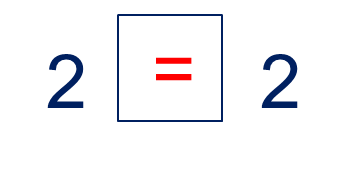 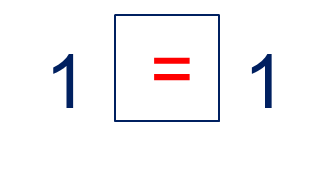 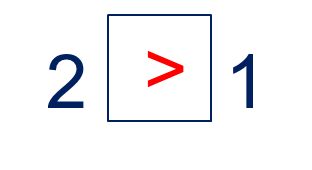 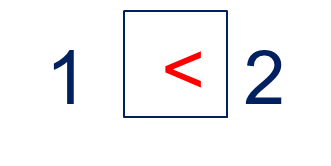 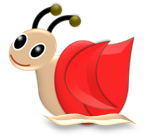 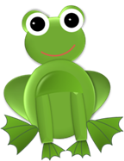 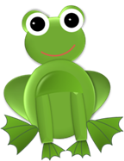 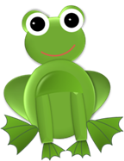 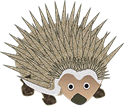 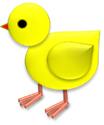 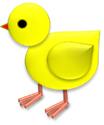 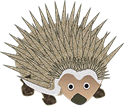 <
=
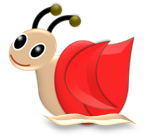 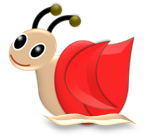 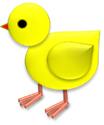 =
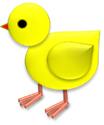 >
РАВЕНСТВА
НЕРАВЕНСТВА
Петя составил неравенства к рисункам. 
Верные ли они?
3
2  > 1
1  <  2
НЕВЕРНЫЕ
ВЕРНЫЕ
Все ли равенства здесь верные?
1
=
1
2
=
1
2
=
2
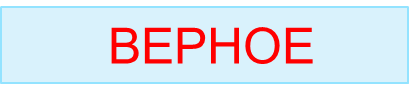 Найдите неверное равенство. Замените знак «=» на знак «>» или «<» так, чтобы у вас получилось верное неравенство. Запишите его. 
Спишите верные равенства.
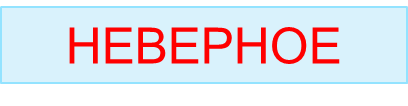 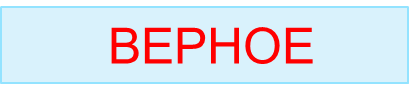 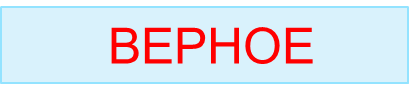 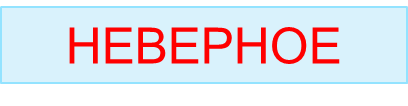 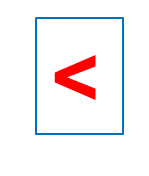 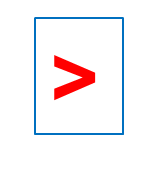 Какие числа должны стоять  в «окошках», чтобы при этом получились верные  неравенства. Запишите эти неравенства в тетрадь.
2
1
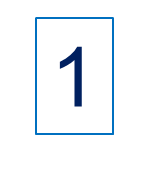 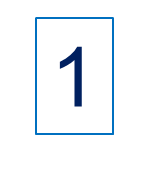 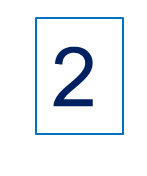 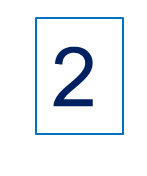 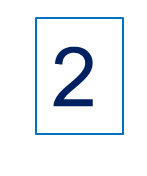 Работа по учебнику
С.48
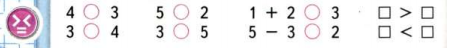 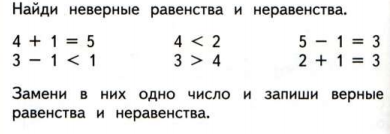 Работа по учебнику
С.49
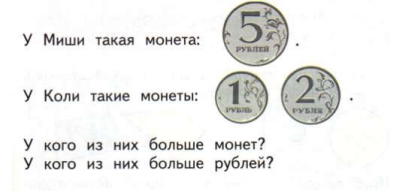 Работа по учебнику
С.49
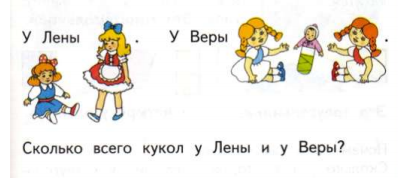 Работа по учебнику
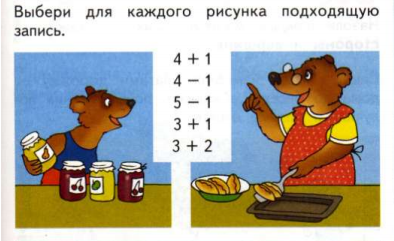 Петя нарисовал аквариумы для рыбок. 
Как изменить рисунок так, чтобы рыбок и аквариумов стало поровну?
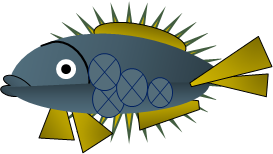 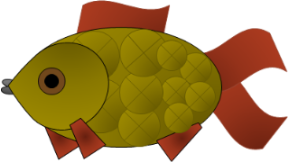 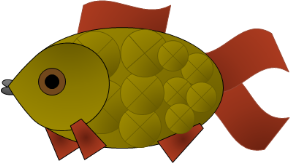 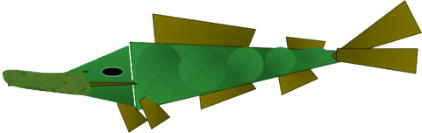 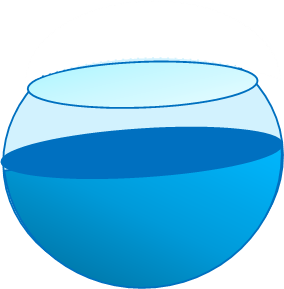 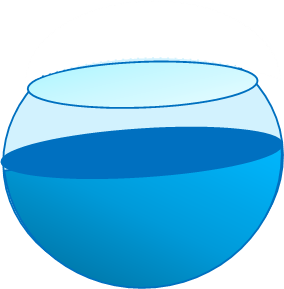 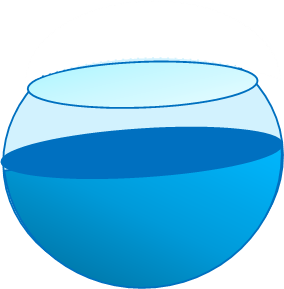 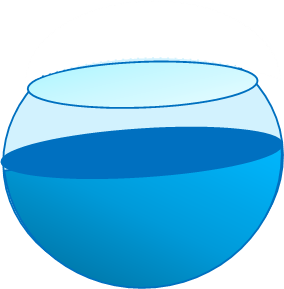 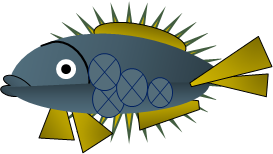 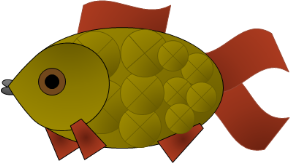 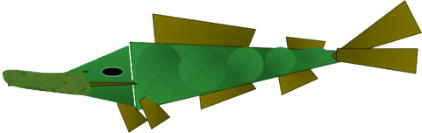 Петя нарисовал аквариумы для рыбок. 
Как изменить рисунок так, чтобы рыбок и аквариумов стало поровну?
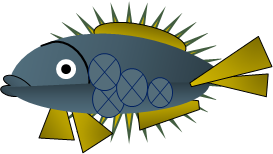 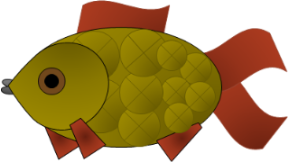 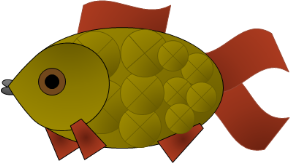 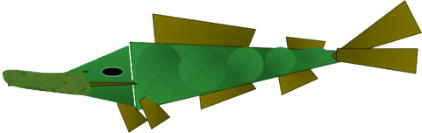 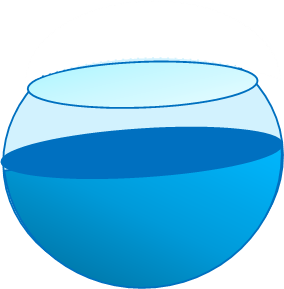 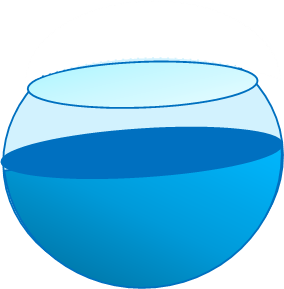 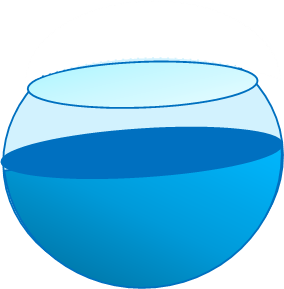 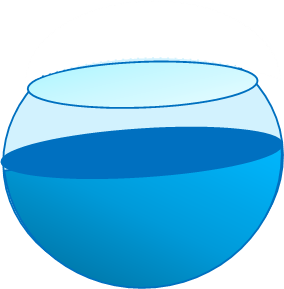 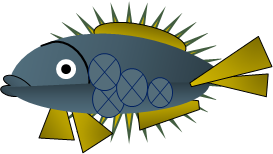 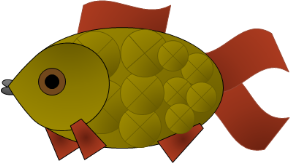 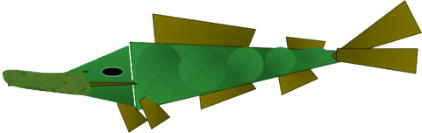 Вова поймал окуня, ерша и щуку. Окуня он поймал позже ерша, но раньше щуки.
Покажите стрелками, в каком порядке он ловил рыб.
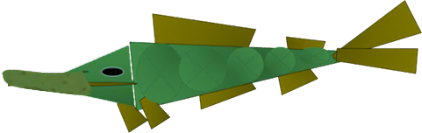 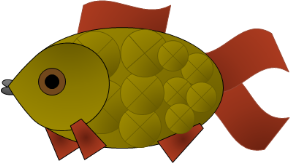 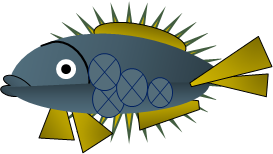 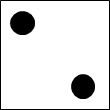 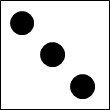 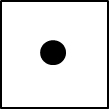 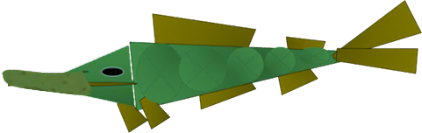 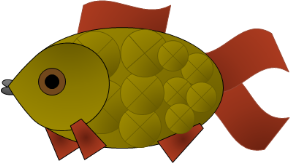 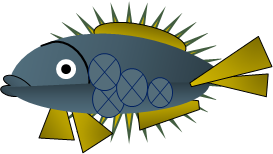 Работа в рабочей тетради
С.19
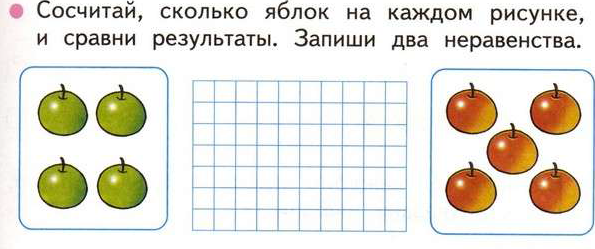 Работа в рабочей тетради
С.19
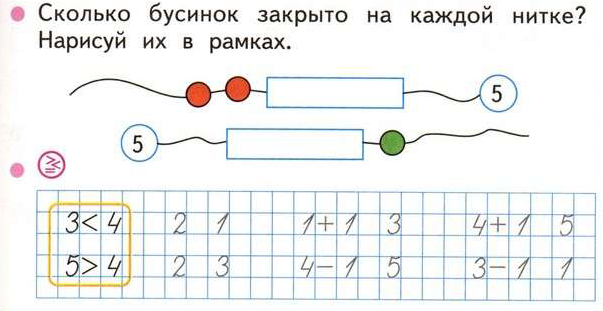